Мастер - класс 
по декорированию пасхальных яиц «Радужные пасхальные яйца»
Налимова Е.И., 
педагог дополнительного образования
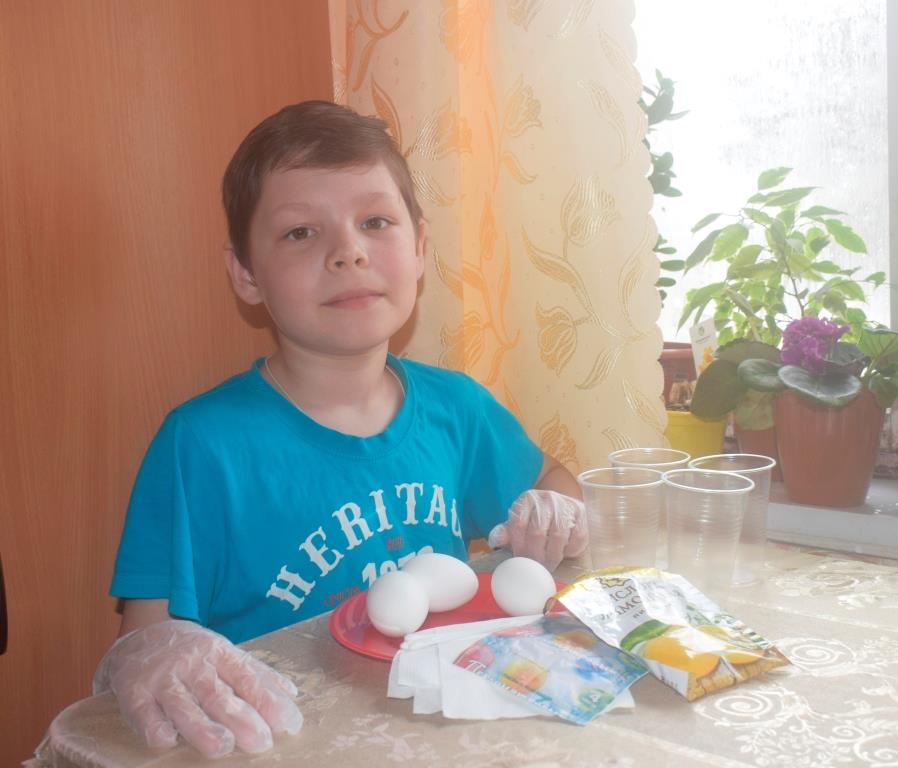 Для мастер - класса нам понадобится:
вареные яйца;
краски;
салфетки;
стаканчики;
горячая вода;
перчатки; 
ватные палочки;
лимонная кислота;
тарелка. 

Если вам нет 14 лет, то рекомендуем красить яйца под руководством взрослых!
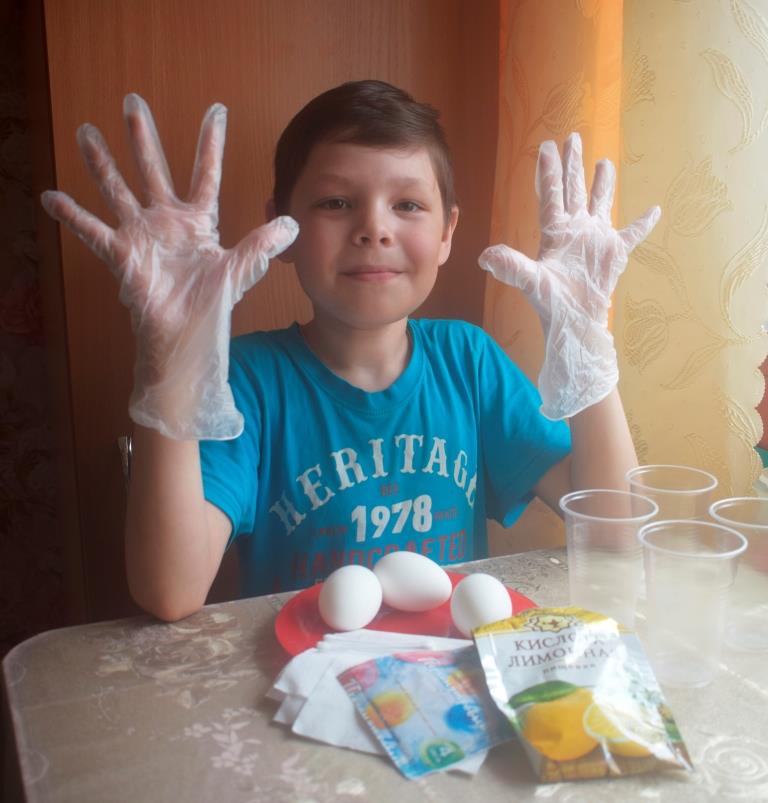 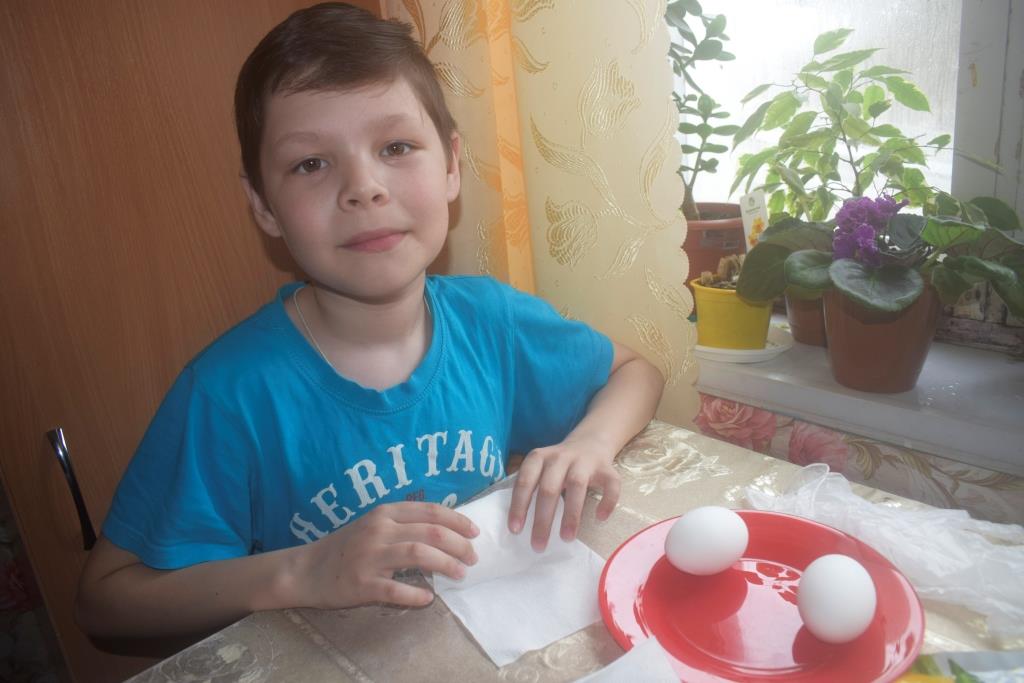 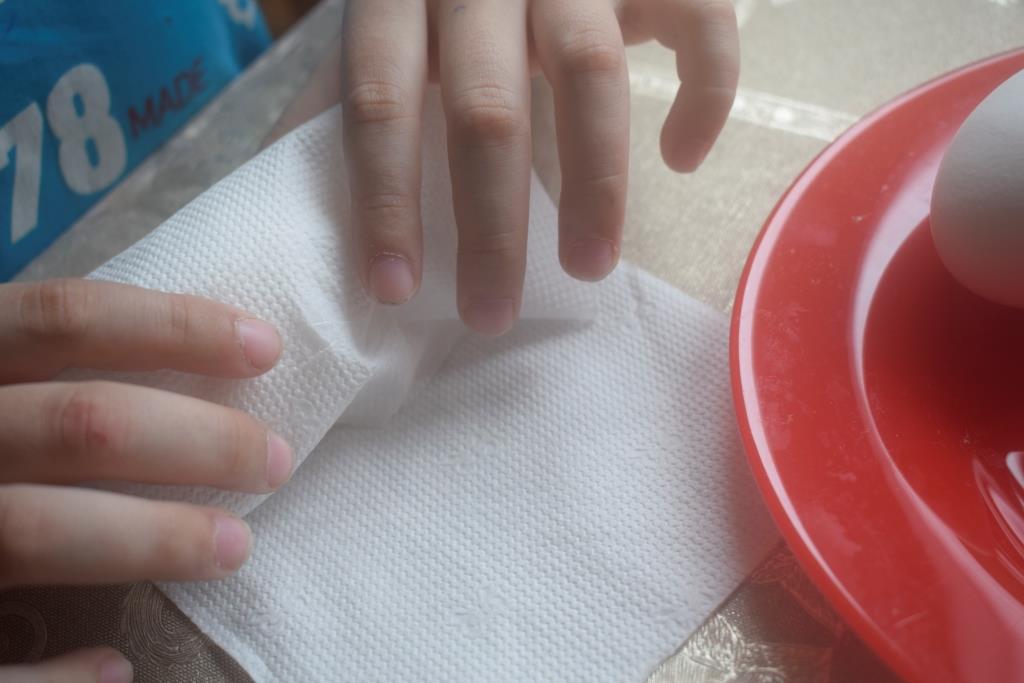 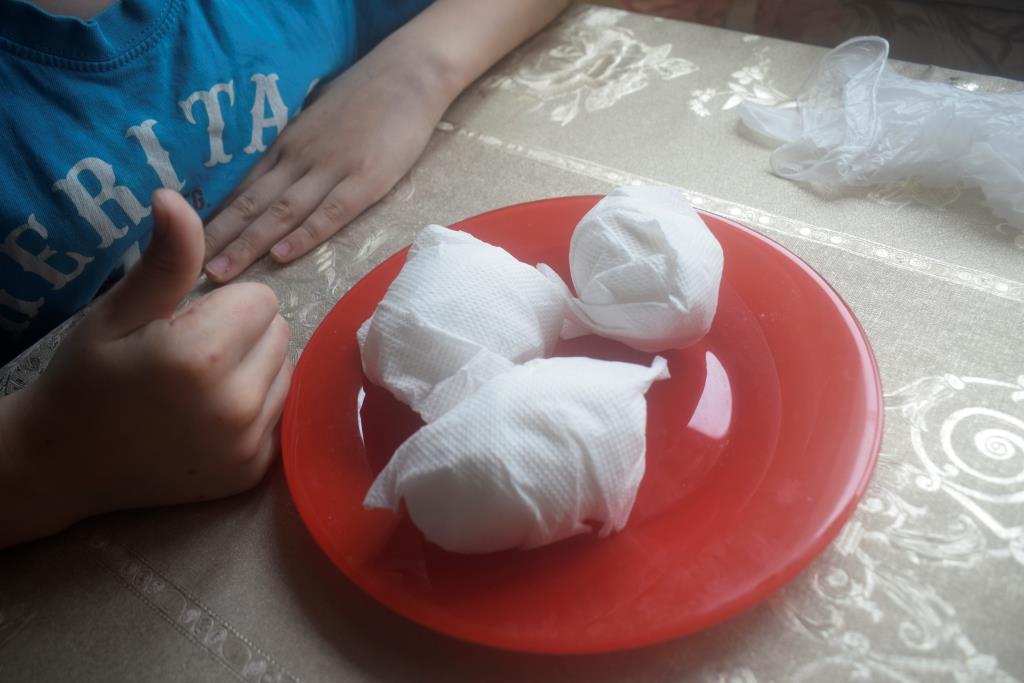 В бумажную салфетку заворачиваем яйца.
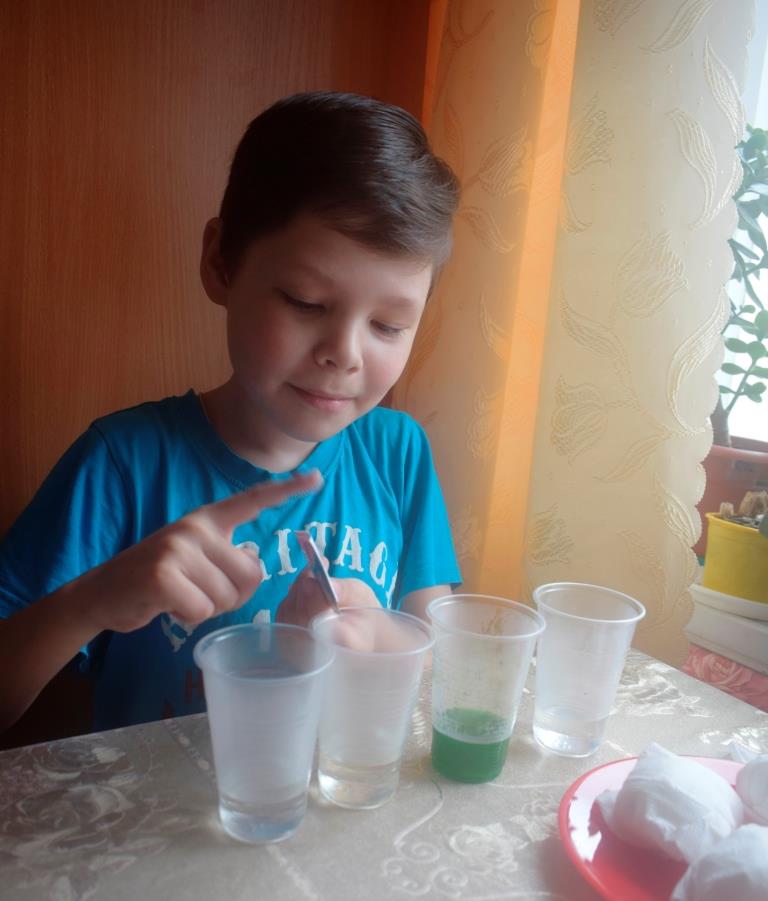 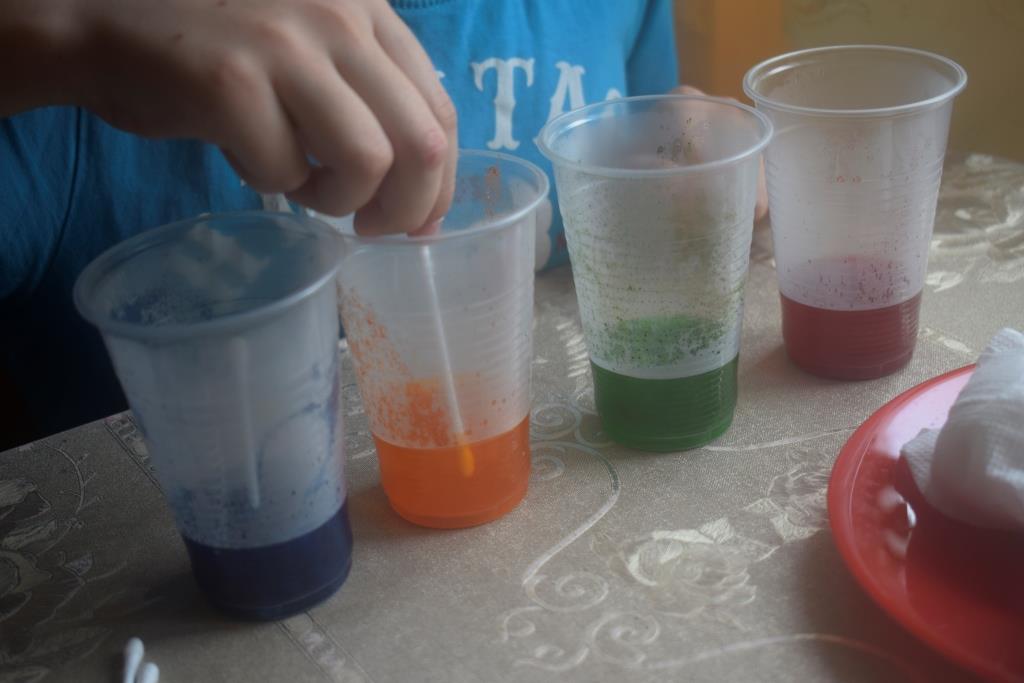 Разводим красители для яиц в горячей воде (согласно инструкции).
Перемешиваем ватной палочкой.
Красители лучше разводить с сильной концентрацией.
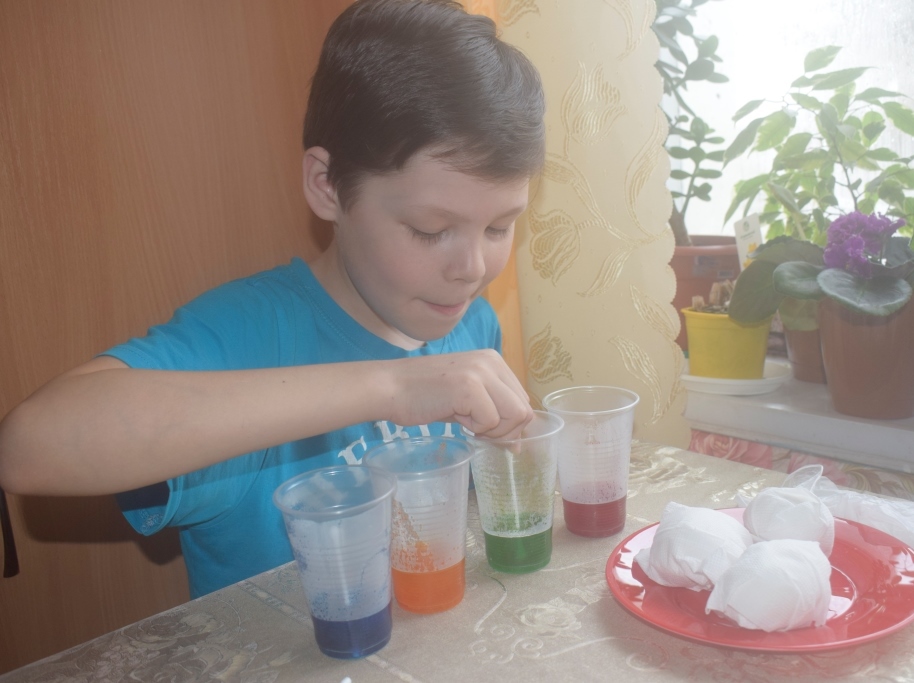 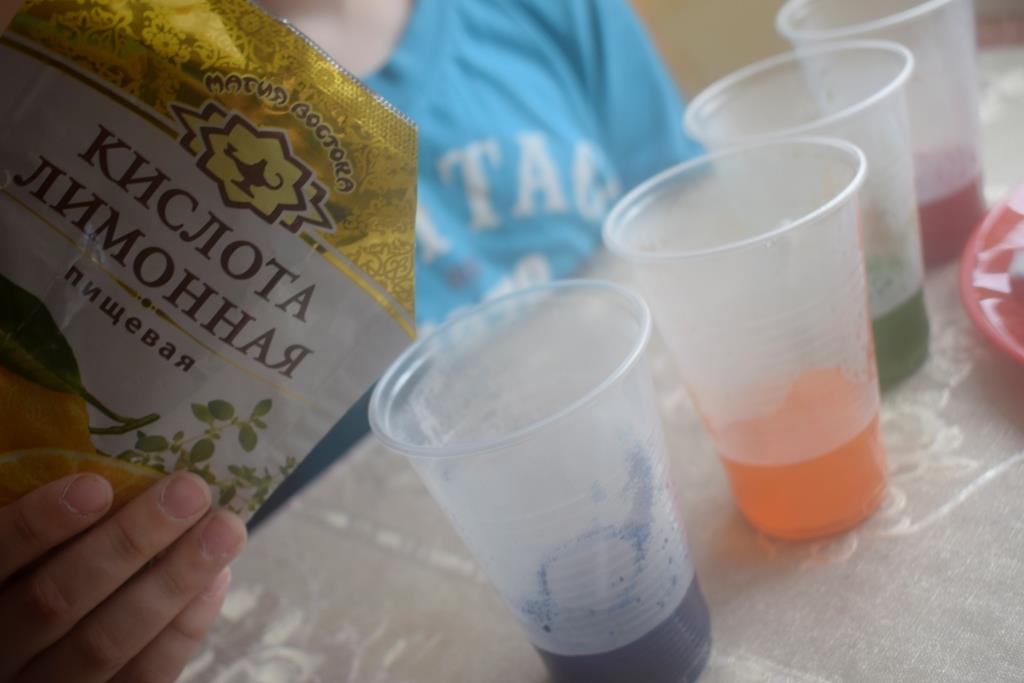 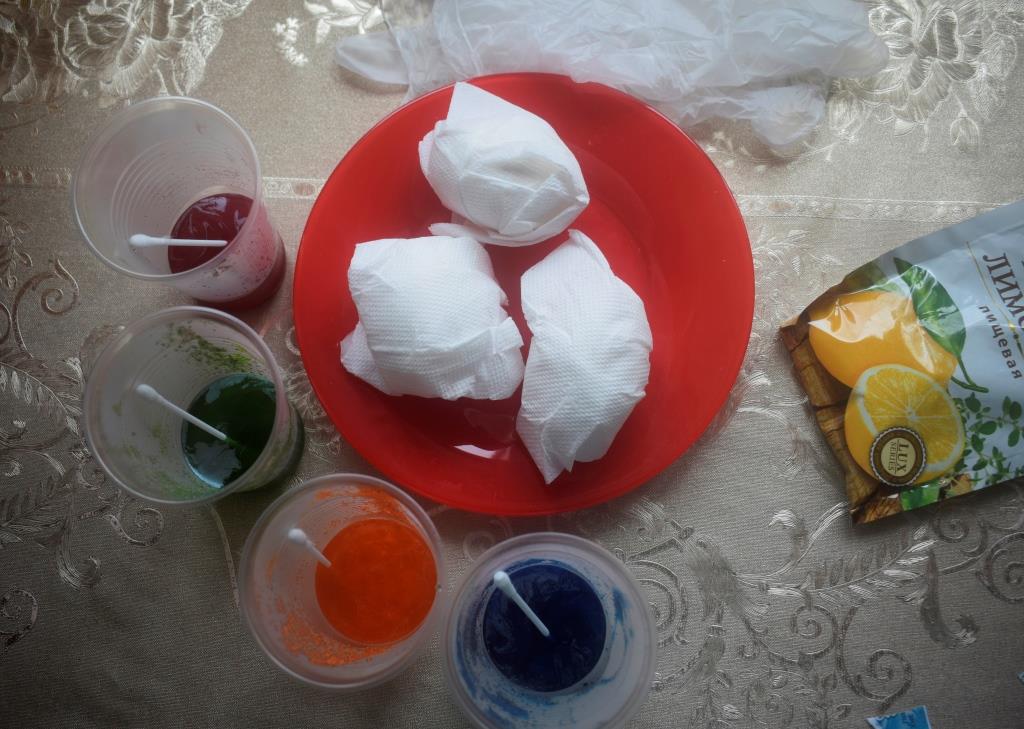 Добавляем немного лимонной кислоты, снова перемешиваем.
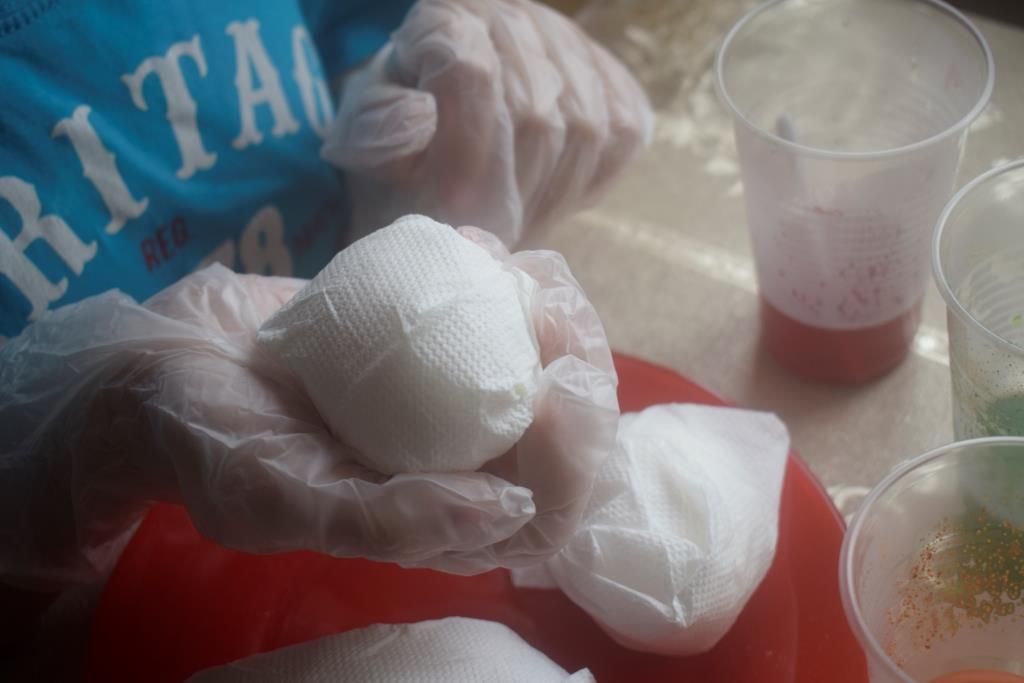 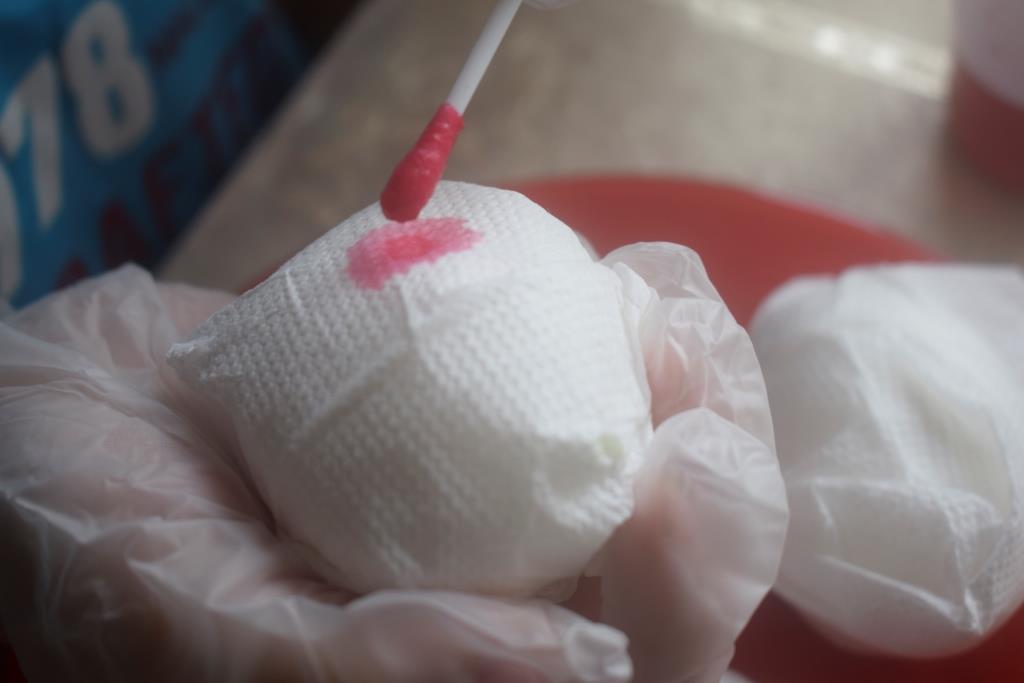 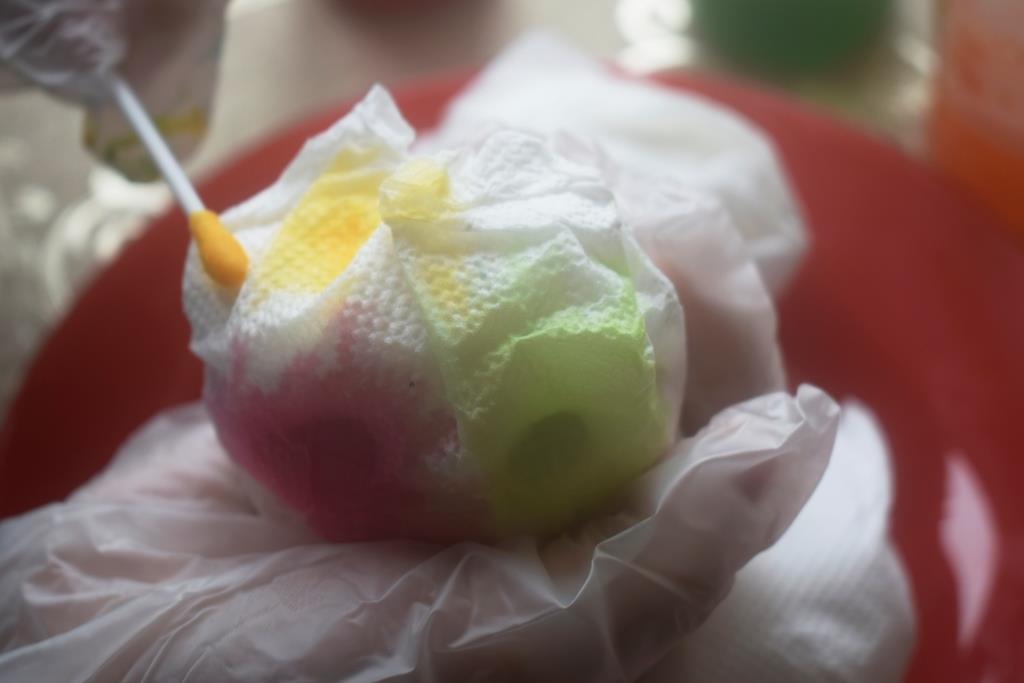 Наносим краску точечно с помощью ватной палочки, желательно до насыщенного цвета.
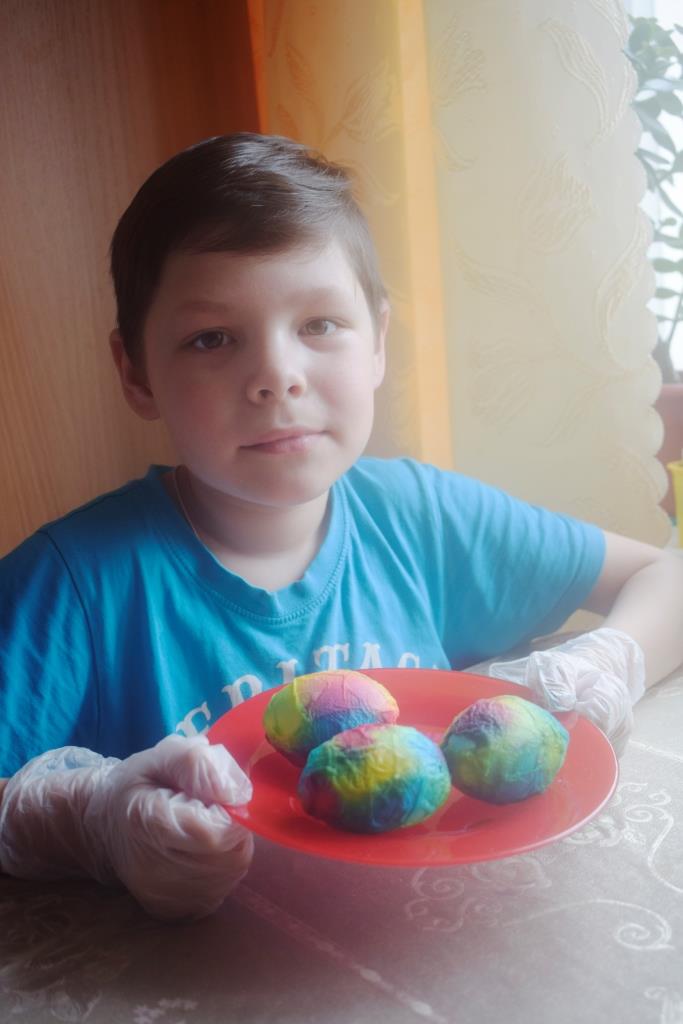 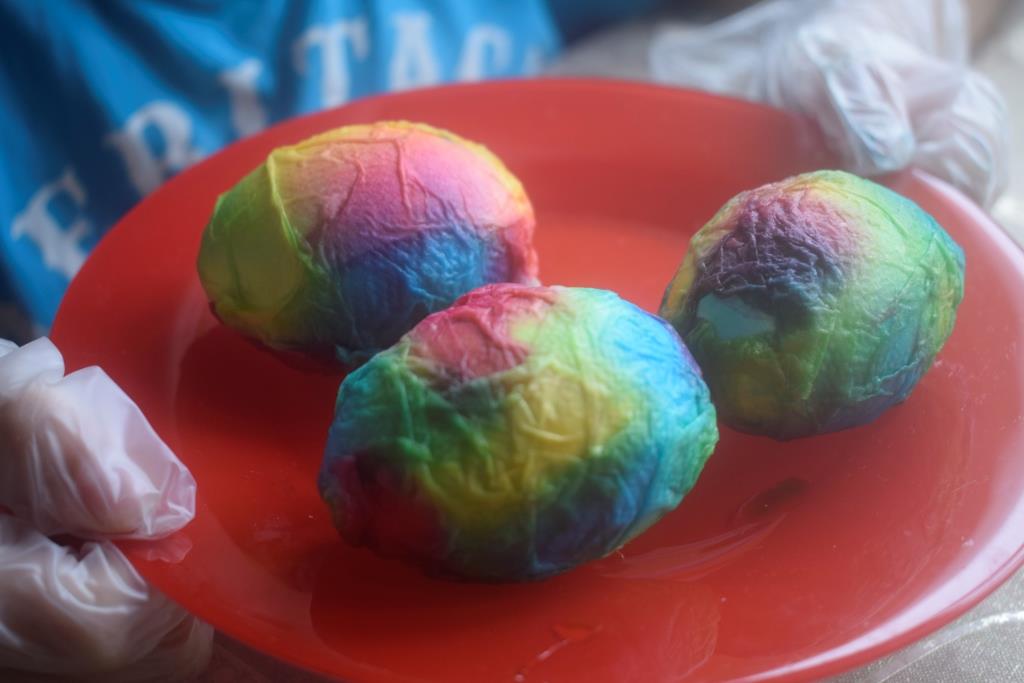 После того, как всё выполнили, оставляем яйца немного полежать ≈ на 10 - 15 мин.
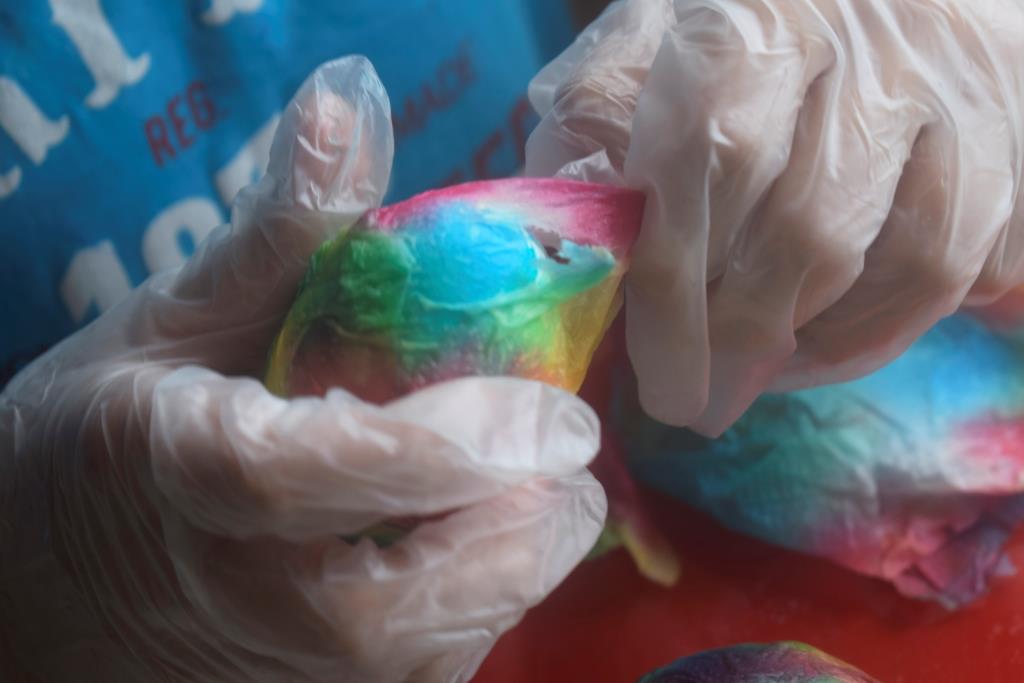 Разворачиваем салфетки.
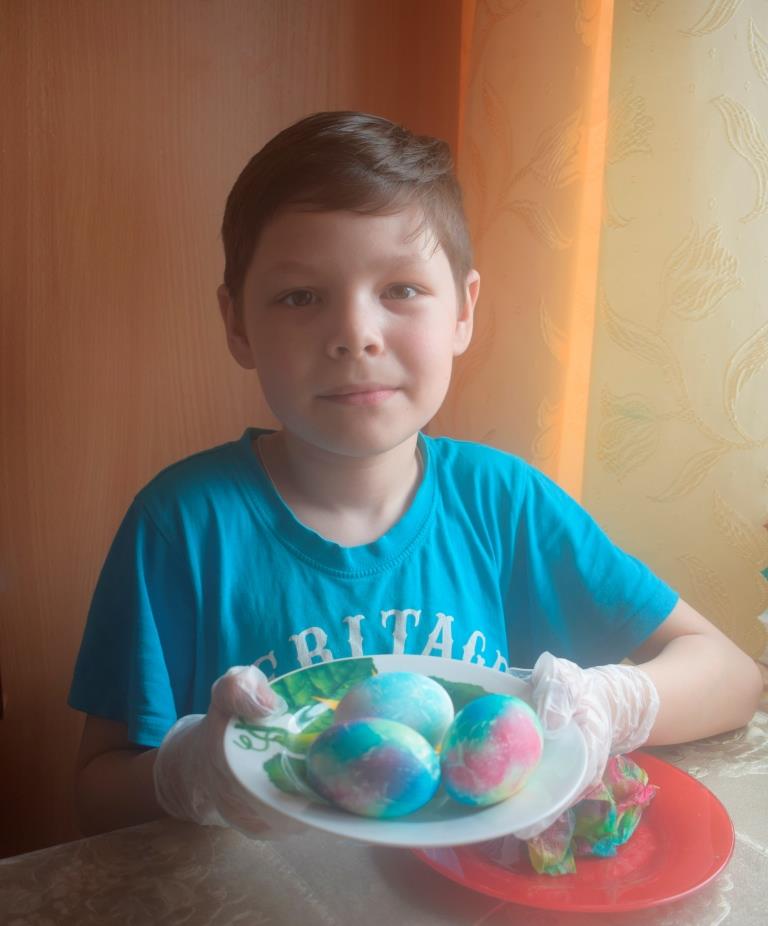 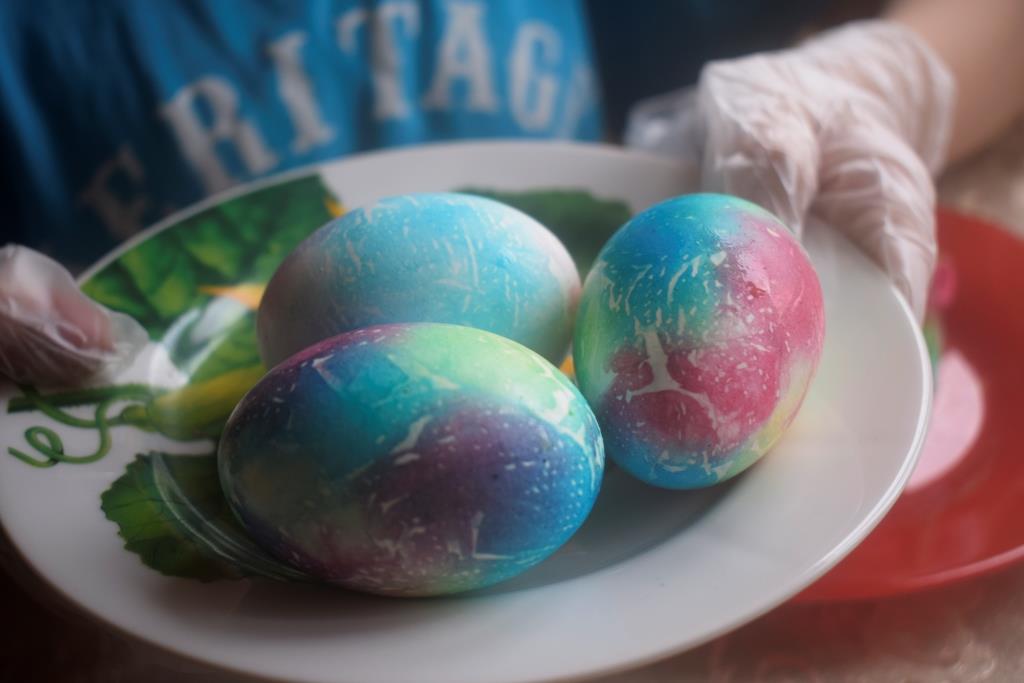 Вот такие радужные яйца у нас получились!